Melanoma NICE Update 2022
Dr Amrit Darvay
NBT
Melanoma: assessment and management. July 2015 updated July 2022. 
www.nice.org.uk/guidance/ng14
 
SWAG Meeting Bristol November 2022
[Speaker Notes: highlight some of recommendations that are new/nuance of 2015 

Starts with a section on communication and support which is crucial but no major differences that I can see]
1.2.3									P9
2015 (p 243) consider minimizing or avoiding immunosuppressants for people with melanoma 

For people on immunosuppressants and immunomodulators seek advice from the patient’s specialist team (Page 9)
[Speaker Notes: Inform/ copy in transplant physician ask how they are   inform the transplant physician or general phyisican 
Enquire on aza/mycophen  neuro/gastro etc 
Page 9 of 44]
1.3.9 									P10
Consider BRAF analysis Stage IIA and IIB

Carry out BRAF analysis IIC-IV

LSMDT arrange BRAF tests 

First test Immunohistochemistry (BRAF V600E) 

If IHC negative use a molecular test
[Speaker Notes: Why 
speed up decision making for replapsed disease  noted that significant number reaplwe]
1.4 Staging and SLNB				P11
1.4.2 
Do not offer imaging before SLNB unless nodes or distant mets suspected

1.4.3
Consider SLNB  for Breslow 0.8mm to 1.0mm with at least one
Ulceration
LVI
Mitotic Index >2
1.4
1.4.5 Discuss the option of delaying SLNB until after pregnancy 

Consider CT Staging for IIB (2015 Page 25 IIC) 

Offer CT staging IIC to IV 

1.4.8 Consider staging with brain MRI if locally available and after discussion and agreement with the SSMDT
[Speaker Notes: Increased sensivity for detecting brain mets  for MRI compared to CT 

Committee agreed that mri has utility in staging]
1.4.9-10							P12
Whole body and brain MRI
Age <24
Pregnant women IIB to IV
	
Brain MRI instead of brain CT  IIIC to IV and one of 
mitotic index of >5
Primary scalp melanoma
1.4.11
Consider a repeat staging scan before starting adjuvant treatment, unless imaging done within the last 8 weeks is available
[Speaker Notes: Noted a high rate of recurrence in the interim period between syugery and starting adjuvant therapy]
1.5 Management Stages 0 to II			P12
1.5.1 consider a clinical margin of at least 0.5 mm (2022)
Page 26 2015 Guidance the same 

If excision doesn’t achieve adequate histological margins discuss at SSMDT  (2015 discuss at MDT)
[Speaker Notes: What is adequate margins ?]
1.5.3								P13
WLE 1cm for Stage 1 or 2cm for Stage 2

The clinical margin should be around the histological biopsy scar and take into account the primary melanoma margin 

2015 at least 1cm or at least 2cm (page 124)
[Speaker Notes: Smaller margins due to cosmetic or surgical issues to be discussed face head digits etc]
Stage III									P13
1.6.1 Do not routinely offer completion lymph node dissection with stage III disease and micrometastatic nodal disease detected by SLNB unless there are factors that might make recurrent nodal disease difficult to manage e.g. 

Melanoma of the head and neck 
Adjuvant contraindicated 
Regular FU not possible 


Adjuvant tx for stage III not specifically discussed in the 2022 guidance
[Speaker Notes: What are they ?  In transit A type of metastasis in which skin cancer spreads through a lymph vessel and begins to grow more than 2 centimeters away from the primary tumor but before it reaches the nearest lymph node.

Microscopic satellites (microsatellites) in primary melanoma are defined as one or more discontinuous nests of neoplastic melanocytes measuring more than 0.05 mm in diameter that are clearly separated by normal dermis (i.e., no fibrosis or inflammation) from the main invasive component of the melanoma by a distance of at least 0.3 mm.

Completion does not improve survival  compared to surveillance and increases risk of lymphoedema]
1.7 In Transit Mets Stage III and IV		P15
SSMDT discussion and offer surgery unless
Not feasible
Recurrent 

Then consider 
Systemic tx
ECP
T-VEC  ( talimogene laherparepvec) 
ISI/P 
Radiotherapy
Imiquimod
[Speaker Notes: begins to grow more than 2 centimeters away from the primary tumor but before it reaches the nearest lymph node.

T-VEC is an oncolytic virus therapy, a treatment that uses a virus to infect and kill cancer cells while avoiding normal, healthy cells. T-VEC is made from a genetically modified herpes virus, commonly known as the cold sore virus. The therapy is designed to replicate inside melanoma cells to kill those cells. It may also enhance the immune system's ability to fight cancer.]
No evidence for SLNB benefit in Stage III and microsatellite disease 

‘the presence of microsatellite lesions indicates that the melanoma has progressed beyond the lymph nodes and so would automatically become stage IIIB or IIIC disease’.

most centres do not offer SLNB in stage III disease

(Page 34)
1.8 Stage IV and Unresectable Stage III	P16
SSMDT consider surgery or other ablative treatments in consultation with other site-specific MDTs 

C02 laser ablation dropped in 2022 guidance
Systemics Stage IV and Unresectable Stage III   P17
Immunotherapy and targeted treatments,  ‘the committee noted the complexities and nuances in the treatment pathway’

Immuno more effective than targeted (though higher toxicity) 
nivolumab & ipilimumab most clinically and cost effective 
Immuno monotherapy to decrease toxicity e.g. those with poor performance status, nivolumab or pembrolizumab similar clinical effectiveness so either should be offered.
P36
If Immuno is unsuitable then targeted therapies based on BRAF status are an option

targeted therapy is a possibility in e.g. 
High disease burden
Rapidly progressive disease
[Speaker Notes: May not have enough time to generate the necessary immune response associated with immunotherapy]
Targeted 								P18
Encorafenib plus binimetinib or 
Trametinib plus dabrafenib 

Both have similar clinical and cost effectiveness. Either option.

If both these options unsuitable then monotherapy with dabrafenib or vemurafenib should be offered 

If not suitable then dacarbzine and/or best supportative care
Adjuvant
See NICE technology appraisals
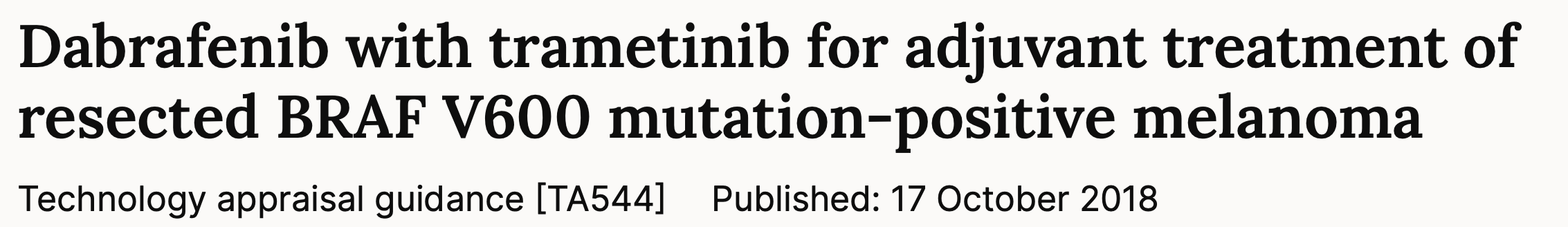 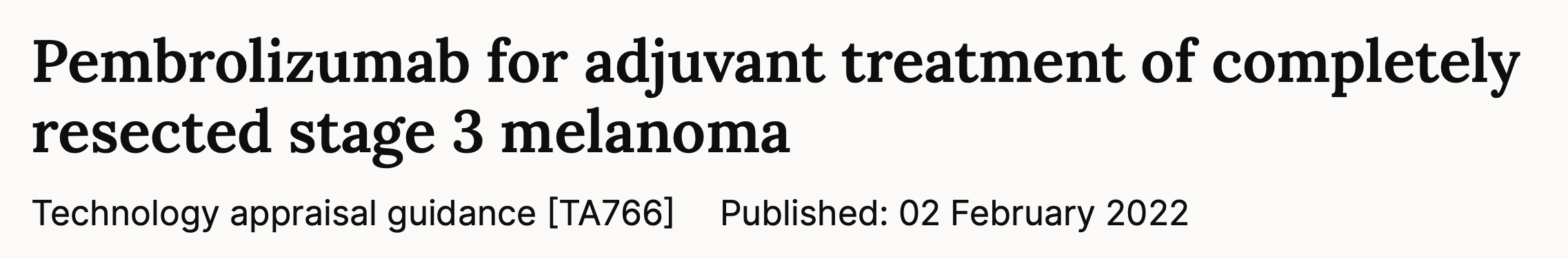 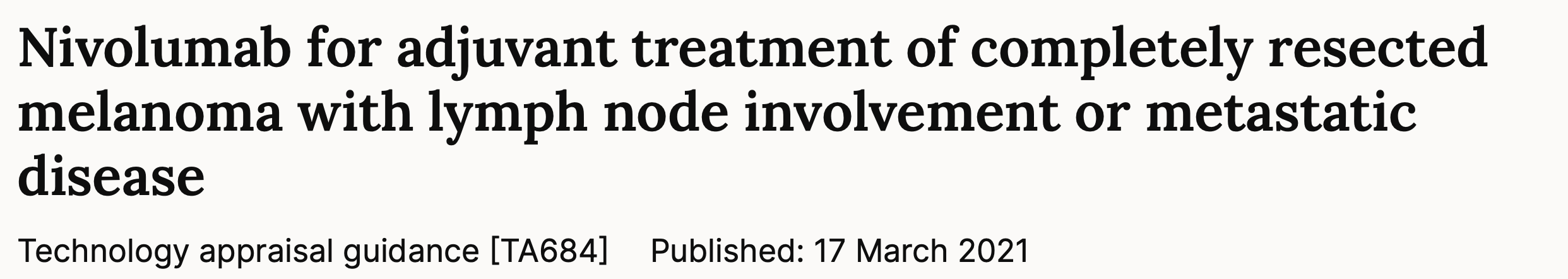 NICE Sept 22. Stage IIB and IIC Adjuvant
[Speaker Notes: Adjuvant keynote 054 pembro  and the checkmate 238  niv over ipi]
1.9 Follow Up							P20
Stage 0 Melanoma in situ. One FU OPA 

Unresectable Stage III and IV. Personalised FU

Personalised FU for patients with multiple MMs including in situ, first degree family MM, atypical mole syndrome
[Speaker Notes: PIFU]
Routine FU (with access to dermoscopy and photography)	 (2015 IB plus Total 16 FU OPAs) 
 1A 	Year 1		2 FU appointments (previously 2 to 4 visits)         			
 
IB 	Year 1 		2 FUs plus consider 2 u/s of draining nodal basin(s) if SLNB not done
	Years 2&3	1 FU/year plus consider 1 u/s per year as above
	Years 4 & 5	1 FU/year  						(6)
 
IIA	Years 1&2	2 FUs/year consider 6/12thly u/s if SLNB not done 
	Year 3		1 FU plus 1 u/s
	Years 4&5	1FU/year  						(7)
 
IIB	Years 1&2	4 FUs/year consider 6/12thly CT. Consider additional 6/12thly u/s as above                                                                                       
	Year 3		2 FUs and consider 6/12thly CT. Additional 6/12thly u/s as above 	(12)
	Years 4 &5. 	1 FU/year and consider 1 CT each year
[Speaker Notes: 16 over 5 years]
IIC	Years 1&2 	4 FUs/year with 6/12thly CT. Consider additional 6/12thly u/s as above
	Year 3		2 FUs/year with 6/12thly CT. Additional 6/12thly u/s as above  (12)
	Years 4 & 5	1 FU/year and 1 CT per year 
 
 
Non-Adjuvant
IIIA-C	Years 1 to 3	4 FUs/year with 6/12thly CT. Consider additional 6/12thly u/s if +SLNB 
	Years 4 & 5 	2 FU/year with yearly CT				       (16)
 
IIID-IV	Years 1 to 3 	4 FUs/year with 3/12thly CT.				       (16)
	Years 4 & 5	2 FU/year with 6/12thly CT

On Adjuvant: base follow protocols up on therapeutic requirements.
1.9.12 For those having CT and u/s alternate between the types of scan 
FU protocols aimed to balance the prompt identification of recurrence with the need to reduce numbers of FUs. 
Lower frequency of FU for IB to IIC 
PET not to be routinely used as not cost-effective despite being more sensitive than CT for detecting mets.
u/s more sensitive than clinical examination and CT for detection of nodal mets
Committee recommends u/s surveillance for 3 years for positive SLNB and for those patients considered for but did not have a SLNB.  (Page 39) 
Use of CT, MRI and u/s will increase and CT-PET will decrease.
More BRAF analysis 
SLNB and dissections
Less FU
Imaging changes. A lot more u/s